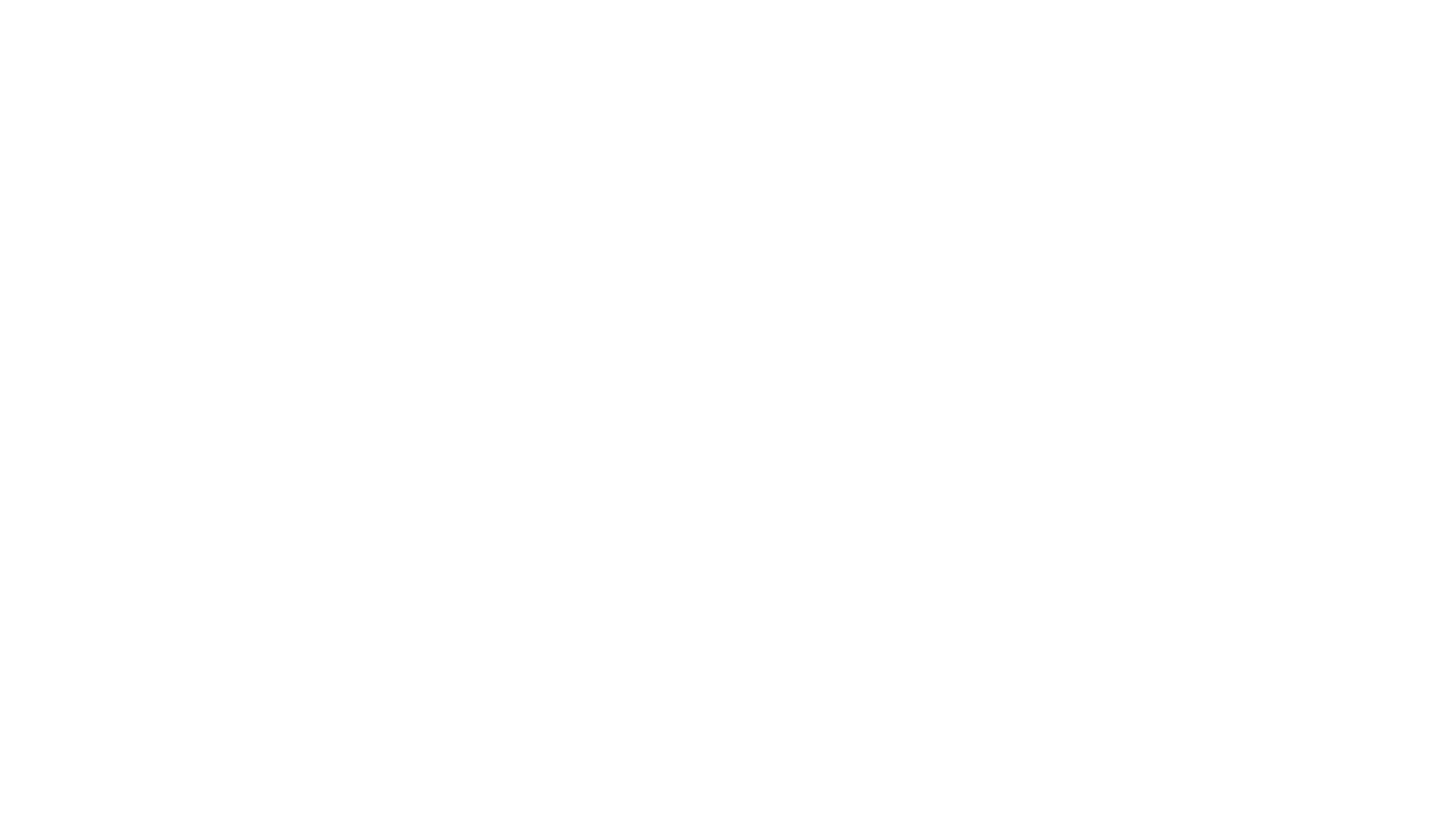 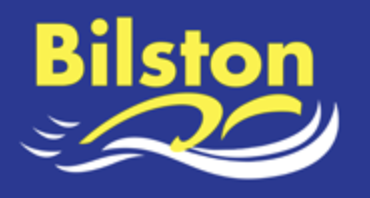 Information for swimmers & families about our return to swimming – Development groups
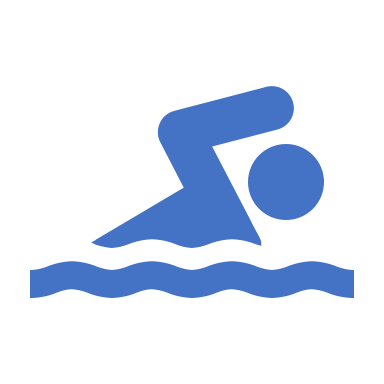 Bilston Coaches & Committee
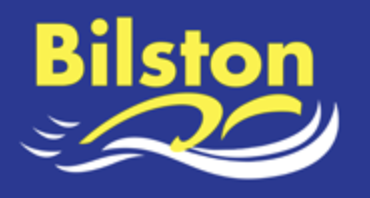 Intro
This presentation is written for development swimmers and parents.

It provides information about the upcoming development swim sessions

Full risk assessment has been done by the club
It is vitally important that swimmers DO NOT attend if they:
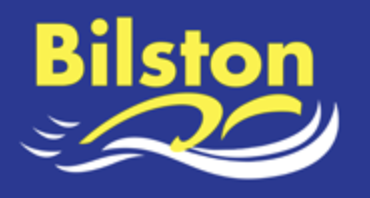 Have any Covid19 symptoms

Are Covid19 positive

Are self-isolating due to a household member having tested positive OR having symptoms OR advised to by track & trace.

If they are self-isolating from school (on the advice of the school)
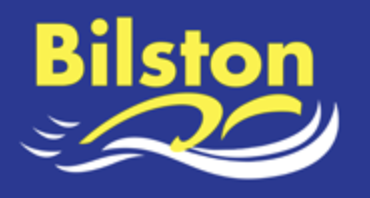 Important information for parents
Communication will be mainly by WhatsApp and may include frequent updates, so please check regularly.

All swimmers & parents must have paid and completed a Return to Swim agreement before being allowed in the water, along with signed Covid19 & Health declaration forms as per Swim England advice

No spectators are allowed inside the centre. Parents are asked to stay in your car in the car park, so you that you can be located in an emergency.

Please do not arrive too early for your session – and leave promptly afterwards

Arrive at centre and drop swimmer off at the door – greeted by parent volunteer who will sign the swimmer in & check they have paid & collect signed forms
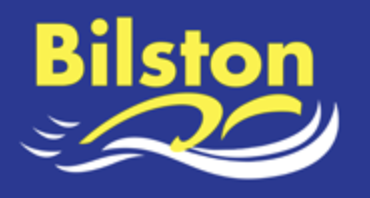 General information
Swimmers & coaches to wash hands/use hand sanitiser before and after training.

If toilet facility is used swimmers & coaches MUST wash hands/use hand sanitiser afterwards.

Register taken on arrival and departure for Health & Safety and Track & Trace, parent helper present with all emergency contact details.

Drink bottles and floats must be clearly named.

Parents must provide a small float for their swimmer. Approx 30cm x 20cm. (This is not a kick float). 

Social distancing to be maintained.
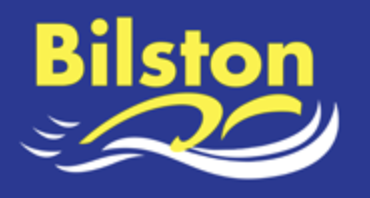 Changing
No spectators are allowed in the centre. Parents are asked to stay in your car in the car park, so you that you can be located in an emergency.

Swimmers to arrive in swimwear under clothes (”pool ready”)

Swimmers will get ready poolside and must be able to do so unaided.

All swimmers must wear their swim school hat. Please put your swimmer’s hat/goggles on before they enter the swim centre as coaches/assistants are not able to assist with this

Changing rooms are NOT available

Towel off after swim, put clothes back on over swim wear and leave the centre.

We recommend swimmers wear a warm onesie for speed and warmth.

No use of showers in leisure centre.
About the swim sessions
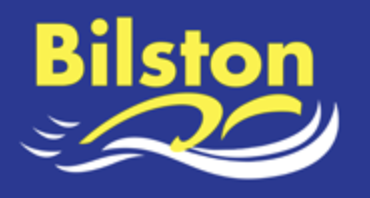 30 Min sessions. No high intensity work, mainly technique.

Aim is to get back swimming, to increase fitness, to have fun and to avoid injury.

Swimmers will swim 1 length, then climb out and walk back round, following the one-way system, back to their allocated start position. Once there, they will wait to get more instructions.

2 groups with maximum 6 per group– social distancing must be adhered to (even in the water)

Teachers will no longer be able to get in the water to assist.
During the lesson
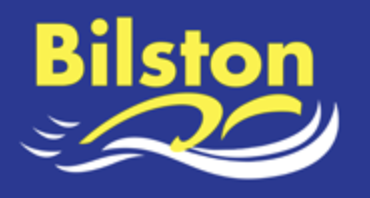 Swimmers must enter the water by sitting down and sliding in when asked. 

Swimmers must climb out of the pool over the pool side.

Swimmers must NOT use the ladders to enter or exit the pool and must avoild touching using hand-rails

If a child misbehaves then they will be asked to leave the session & their parent will be contacted to pick them up.

Absolutely NO sharing of equipment – including floats.

Absolutely NO sharing of drinks bottles
At the end of the lesson
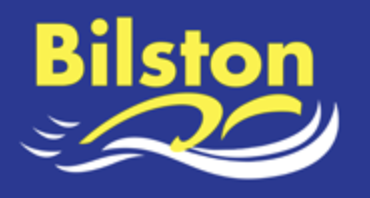 At end of session the swimmer must quickly towel dry, put on clothes over swim wear and head to exit

Parents to be waiting outside (maintaining social distancing) to collect their child who will be signed out by parent volunteer